Konsep Dasar Bimbingan Konseling di SD
PERTEMUAN SATU
Dr. H. SUPANDI, S.Pd. MA
PGSD - FKIP
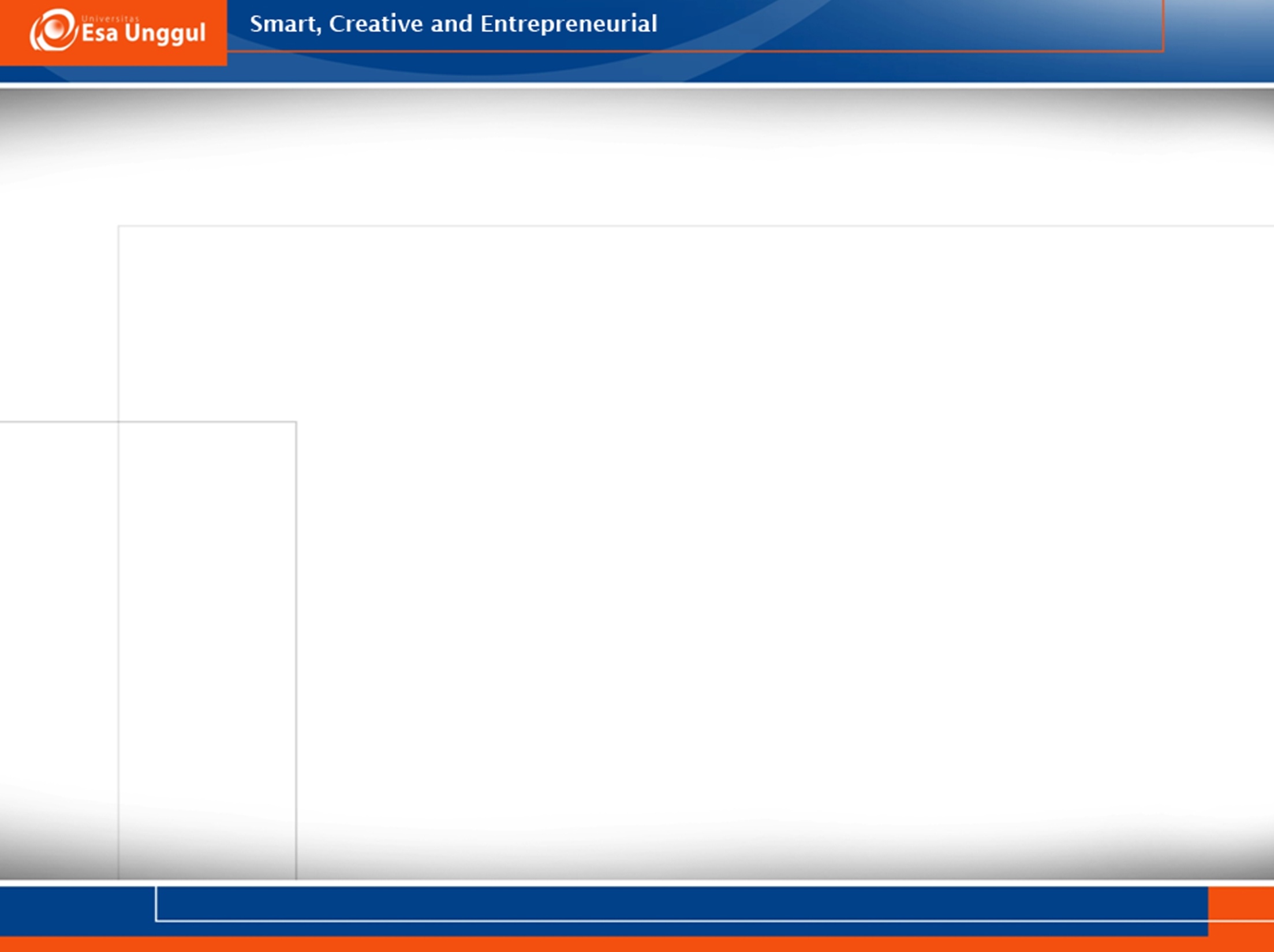 KEMAMPUAN AKHIR YANG DIHARAPKAN
Pokok Bahasan : Konsep Dasar Bimbingan Dan Konseling Di SD
Pertemuan 1
Dosen : Dr. H. Supandi, S.Pd. MA
Prodi   : Pendidikan Guru sekolah Dasar
Fakultas Ilmu Pendidikan dan Keguruan
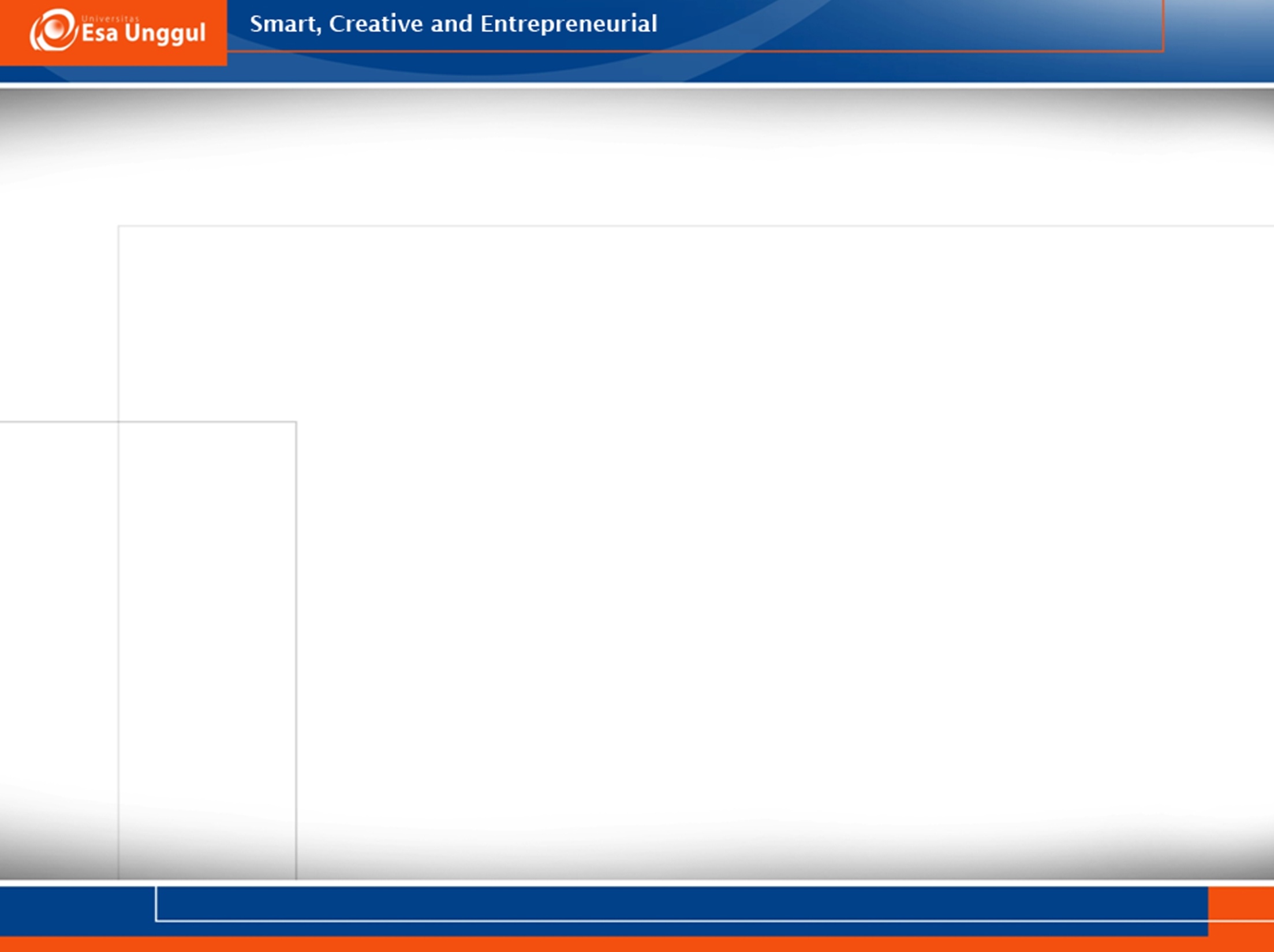 ASPEK YANG BERKAITAN DENGAN PROGRAM BIMBINGAN DI SEKOLAH DASAR
Tujuan institusional
Kebutuhan anak anak sekolah
Pola dasar bimbingan yang dipegang adalah generalis
Komponen bimbingan yang diprioritaskan adalah pengumpulan data, pemberian informasi dan konsultasi.
Bentuk bimbingan yang digunakan adalah bimbingan kelompok
Tenaga yang memegang peranan kunci adalah guru kelas.